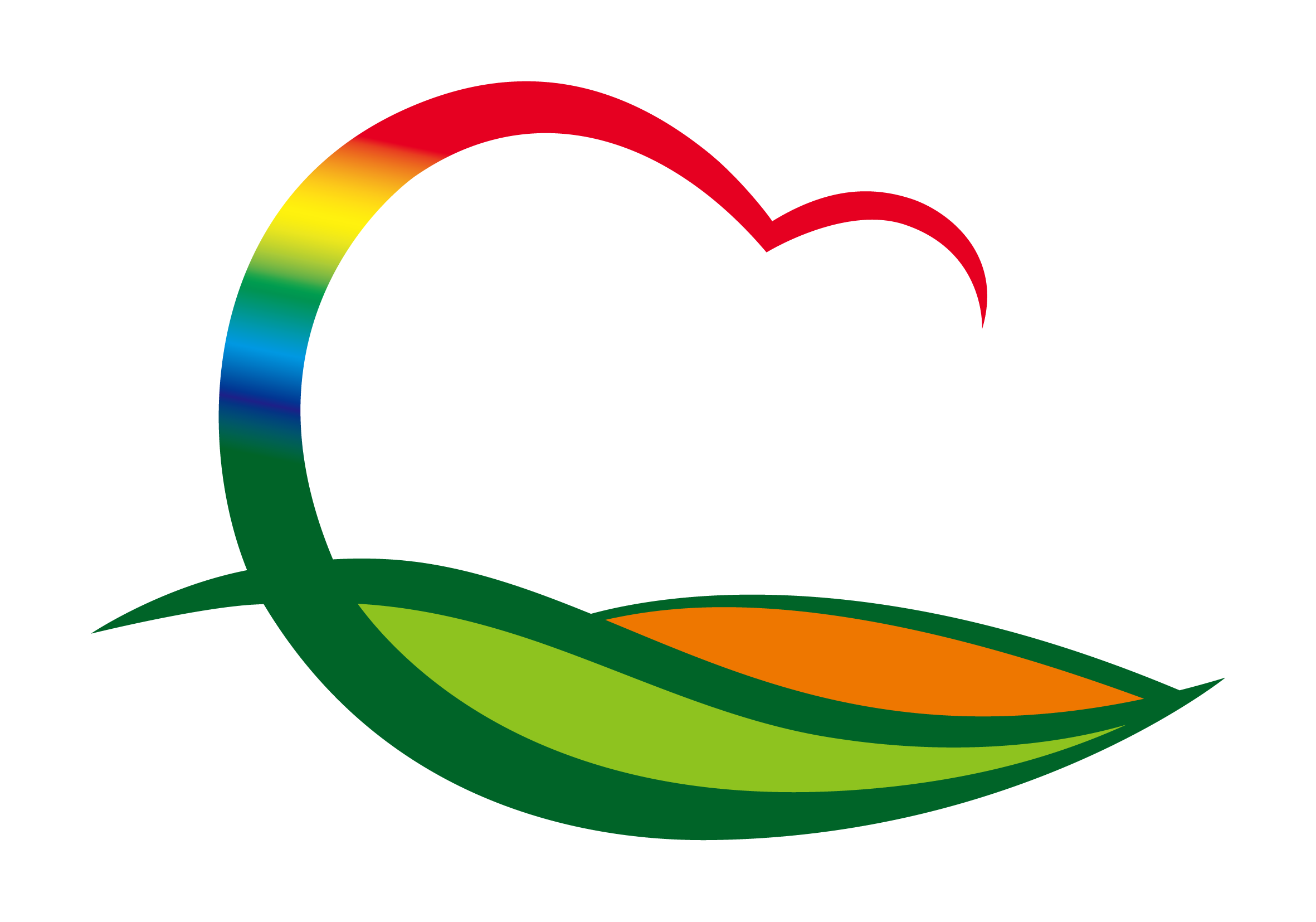 재    무    과
(2023. 7.  3.  ~  7.  9.)
1. 취득세 관련 안내문 발송
 차량 취득시 대리인 신고 안내 : 58건
 차량 구조변경 취득세 자진 신고 납부 안내 : 7건
 감면 안내문 : 35건
2. 공사(용역)·물품 전자입찰 및 수의계약
입       찰 : 10건(초강천(물한지구) 재해예방사업 외 9건)/450백만 원
수의계약 : 12건(도로유지보수공사 실시설계용역 외 11건)/240백만 원
3. 2023년 재산세(주택, 건축물) 정기분 부과
납     기 : 7. 16. ~ 7. 31. (과세기준일 : 6. 1.)
부 과 액 : 21,424건 / 2,336백만 원